Оценивание деятельности учащихся на уроках технологии в условиях реализации ФГОС
1
«Цель обучения ребенка состоит в том, чтобы  сделать его способным развиваться дальше без помощи учителя»
                                         Хаббард
2
Какие качества мы  хотим  видеть у  ребенка на выходе из школы, чтобы в современной жизни он был успешен?
Умение ставить цель и добиваться ее
 Умение адаптироваться к ситуации 
Умение общаться . Ученик должен быть востребованным  в высокотехнологическом мире
Самостоятельно добывать и применять знания

Уметь заботиться о других, быть достойным человеком
 Следование здоровому образу жизни
                                                                               3
ФГОС – это требования к …
РЕЗУЛЬТАТАМ
СТРУКТУРЕ
УСЛОВИЯМ
основной образовательной программы
ОБРАЗОВАТЕЛЬНЫЕ РЕЗУЛЬТАТЫ                           «РАЗВИТИЕ личности обучающегося на основе освоения … ДЕЙСТВИЙ … составляет основной результат образования»
Личностные 
ценностно-смысловые установки личностной позиции,
основы российской и  гражданской идентичности …
Метапредметные
универсальные учебные действия (познавательные, регулятивные и коммуникативные) -  основа умения учиться …
Предметные  
опыт
получения, преобразования и применения предметных знаний …
Традиционный взгляд:   «Дать прочные ЗНАНИЯ»
ФГОС: новые требования к СИСТЕМЕ ОЦЕНКИ РЕЗУЛЬТАТА (проверка заявленных действий, умений, а не просто набора знаний)!              4
[Speaker Notes: Катя: Можно подумать, что ничего нового! Все эти красивые слова говорились и раньше. НО ТЕПЕРЬ ЭТО БУДУТ ПРОВЕРЯТЬ! СМ.ДАЛЬШЕ]
Основные принципы оценки достижения планируемых результатов освоения ООП:
- оценивание является постоянным процессом;
- в зависимости от этапа обучения используется диагностическое (стартовое, текущее) и срезовое (тематическое, промежуточное, итоговое) оценивание;
 - оценивание может быть только критериальным;
критериями оценивания выступают ожидаемые результаты, соответствующие учебным целям;
- оцениваться с помощью отметки могуть только результаты деятельности ученика, но не его личные качества;                                                                         5
Основные принципы оценки достижения планируемых результатов освоения ООП:
- оценивать можно только то, чему учат;
- критерии оценивания и алгоритм выставления отметки заранее известны и педагогам, и обучающимся (они могут вырабатываться совместно);
- система оценивания выстраивается таким образом, чтобы обучающиеся включались в контрольно-оценочную деятельность, приобретали навыки и привычку к самооценке.                                      6
Результаты освоения обучающихся ООП включают в себя:
- предметные результаты (знания и умения, опыт творческой деятельности и т.д.);
- метапредметные результаты (способы деятельности, освоенные на базе одного или нескольких учебных предметов, применимые как в рамках образовательного процесса, так и при решении проблем в реальных жизненных ситуациях);
- личностные результаты (система ценностных отношений, интересов обучающихся и др.). 7
Отличие системы оценивания ФГОС от традиционной системы оценивания
- Подавляющее большинство образовательных результатов можно сравнить только с его же предыдущими показателями
- Целью оценочной деятельности является определение комплексной оценки личностных, метапредметных и предметных образовательных результатов
-  Учитель и ученик вместе определяют оценку и отметку                                                  8
Система оценки достижения планируемых результатов освоения ООП предполагает:
- Включение обучающихся в контрольно-оценочную деятельность с целью приобретения ими навыков самооценки и самоанализа (рефлексии);
- Она ориентирует ученика на более высокий результат, способствует повышению активности
                                                                                                                                                                                                                                 9
Использование критической системы оценивания
- Содержать указания на определённые недостатки в учебной деятельности.           10
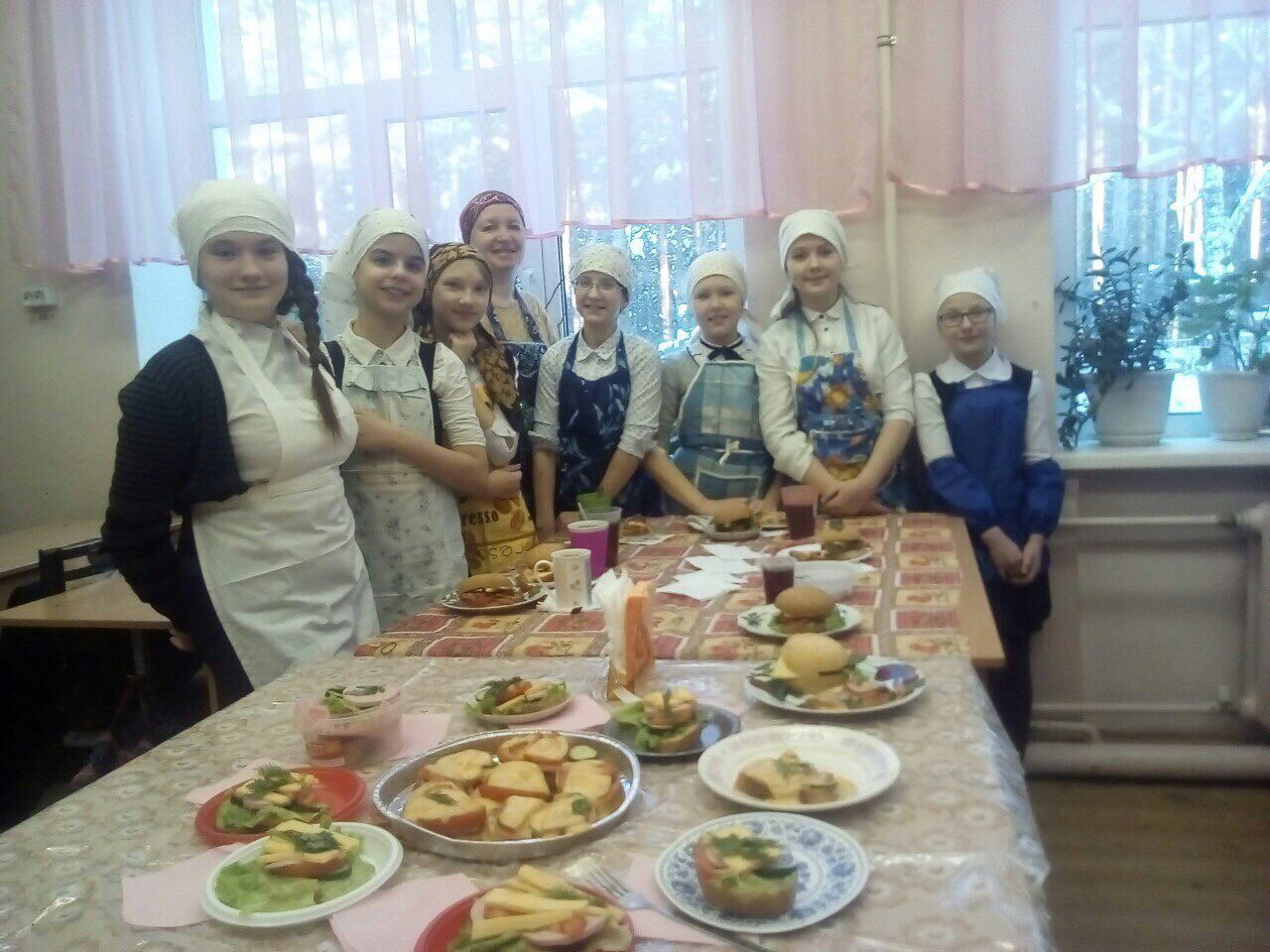 Основная сложность работы по такой системе оценивания заключается в том, что при подготовке к уроку учителю необходимо продумать критерии и формы оценивания деятельности учащихся на каждом этапе урока.
                                                                 11
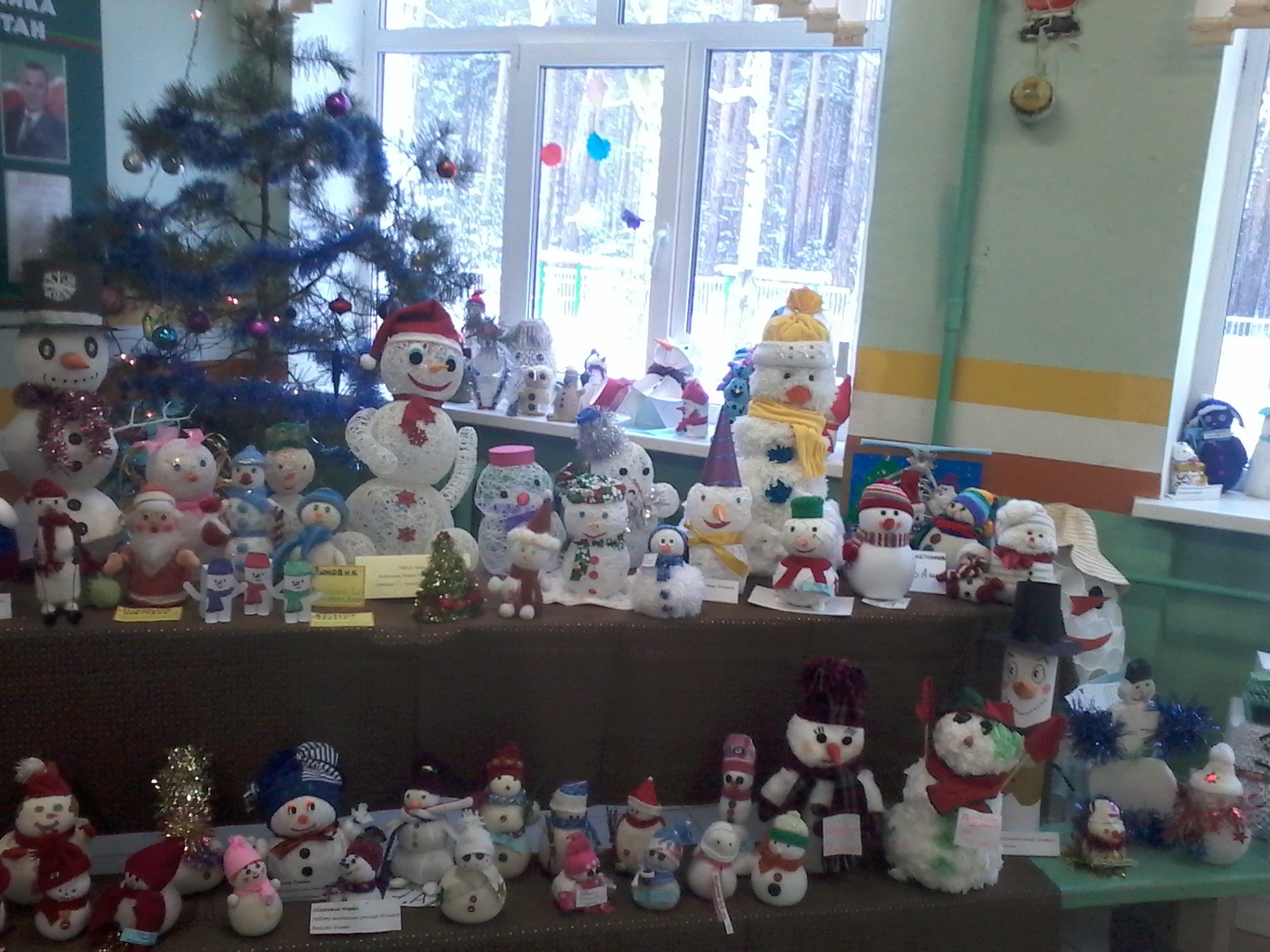 Этапы урока технологии
Традиционный урок помимо изучения новой темы включает четыре этапа. 
1 - организационный ( готовность к уроку) 
2 – повторение материала
3 – проверка домашнего задания
4 – практическая работа. 
                                                                                                                                                                                                                                                   12
Оценочный лист
Оценочный лист -------------------------------ученицы(ка)---------------------класса Дата 
Готовность к уроку 
Домашняя работа 
Повторение материала
 Практическая работа.
 Итоговая оценка                                                    13
Этап повторения знаний
При изучении темы опорные слова, термины и понятия записываются учащимися в словарик, расположенный на последних страницах рабочей тетради. Для терминологического диктанта учителем выбираются пять терминов на основе этих записей. Учитель проговаривает предложение – определение понятия, а последнее слово – термин не произносится, его должны записать учащиеся самостоятельно. Пять правильно отмеченных терминов дают основание выставить отметку «пять» в графу оценочного листа, соответственно отметка «четыре» ставится за четыре верных ответа. 14
На этапе проверки домашнего задания разработаны следующие критерии:
1 - наличие д/з – 2б 2 – правильность выполнения – 1б 3 – аккуратность – 1б 4 – полный объем выполнении – 1б 
Если задание творческое, добавляется оригинальность.                                               15
На этапе проверки домашнего задания
Например, при изучении тем по материаловедению учащиеся оформляют коллекцию образцов тканей. Критерии оценивания выполнения этого задания могут быть такими: 
1) наличие названия работы, 
2) верно подобранные образцы ткани по волокнистому составу, 3) количество образцов не менее трёх (два – это не коллекция), 4) аккуратность работы, 5) оригинальность оформления (с эскизами изделий, составление из лоскутков простого сюжета
                                                                                                                                                                                                                                  16
При проверке практической работы критерии оценки не всегда постоянны, меняются в зависимости от сложности работы.
1 – правильность выполнения работы (соответствие образцу) - 1б 2 – аккуратность –1б 3 – соблюдение техники безопасности – 1б 4 – соблюдение правил дисциплины. (уделить внимание на качество выполнения) – 1б 5 – своевременность ( организация рабочего места). – 1б 
Выделить нужное. Решаем вместе с ребятами, что на сегодня нам важнее. Что еще не очень хорошо получается и чему надо научиться.                              17
Лист самооценки                       18
0 – не выполнено;      1 балл – участвовал, результат получен;         2 балла – активен, хороший результат
---------------------------------------------------------------------------------------------------------------------------------------
19
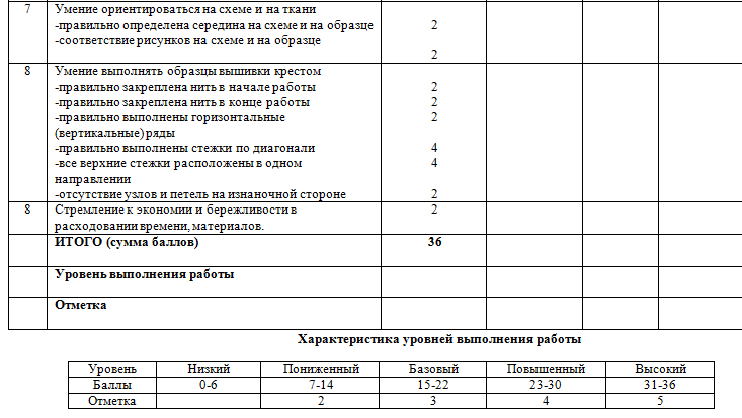 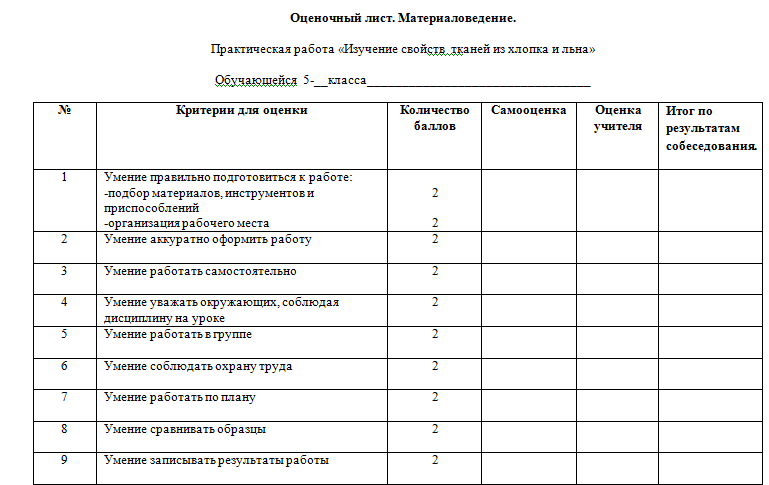 20
21
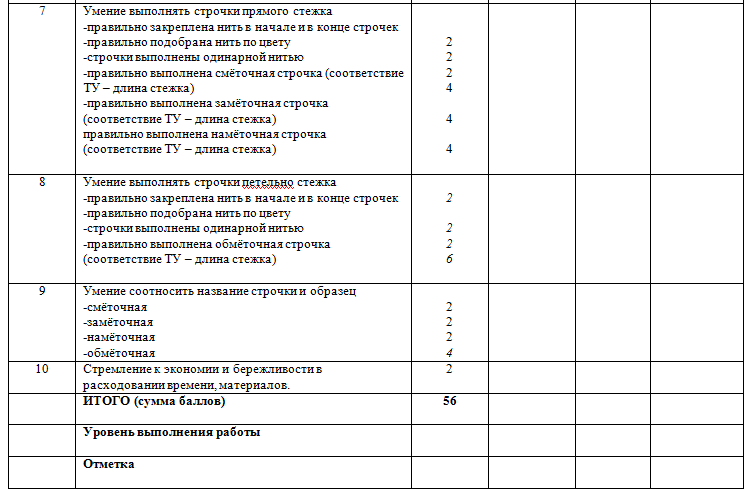 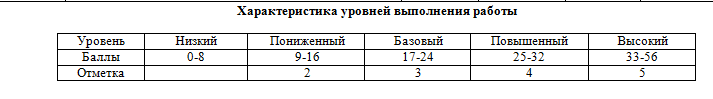 22
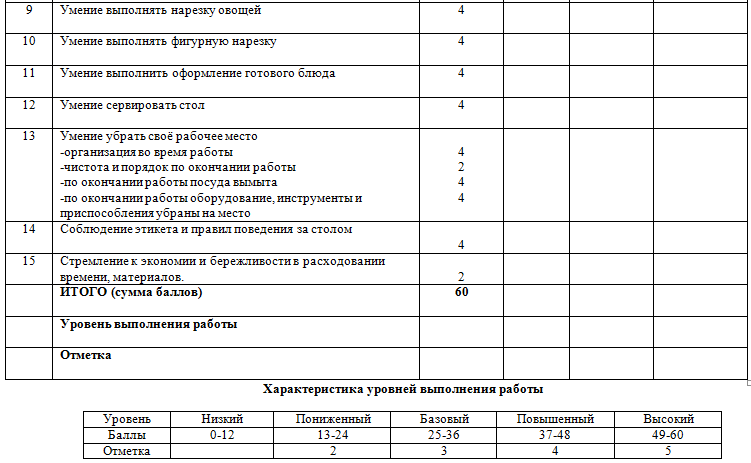 Как оценить творческую работу ученика?                                                           23
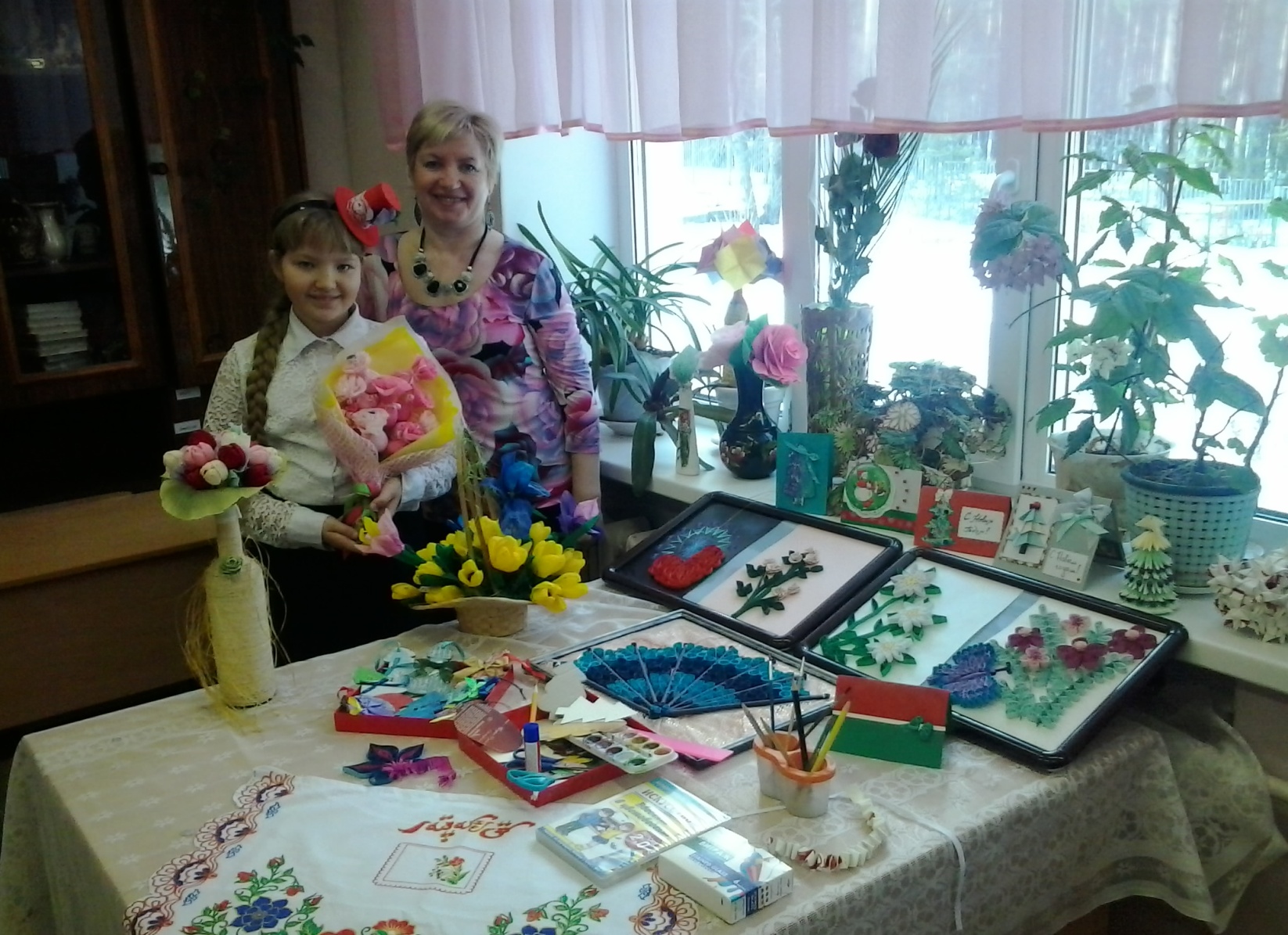 Таким образом, подводя первые итоги своей деятельности по развитию навыков самооценки и самоопределению учащихся на уроках технологии, можно сделать следующие выводы:
Критерии оценивания предложенные учащимся
делают сам процесс оценивания прозрачным;
помогают осознать свою конкурентоспособность 
коллективе одноклассников, а значит, самостоятельно 
Создать мотивацию для самосовершенствования и
видеть пути к успеху.
                                                                                                                                                                                                                                        






                                                                                                                                                                                                                                                            24
Посредственный учитель излагает. Хороший учитель объясняет. Выдающийся учитель показывает. Великий учитель вдохновляет. 
                                                        Уильям Уорд






                                                                                 25
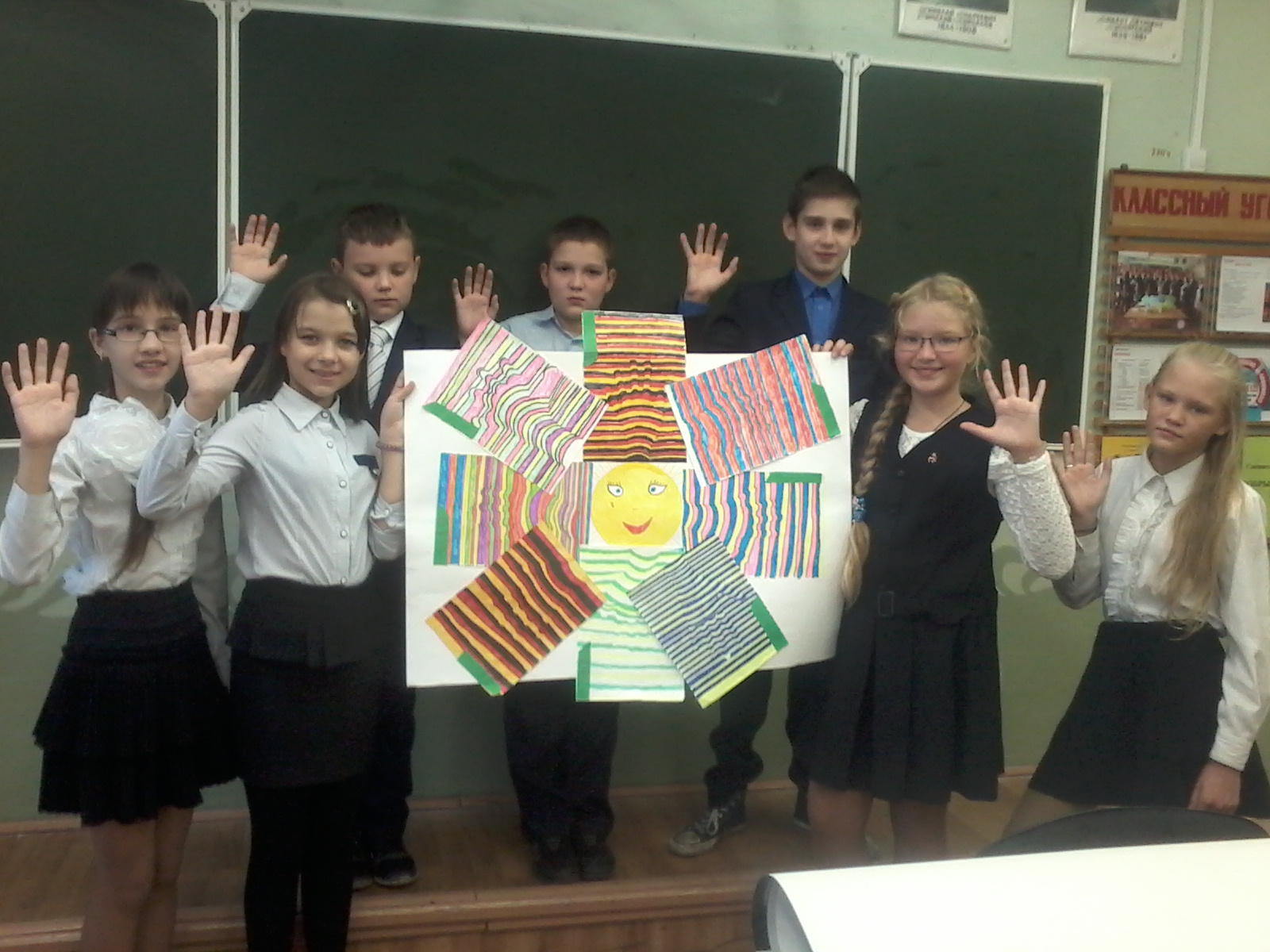